It takes nerves
It takes nerves
A very brief introduction to Elixir
Runs on the Erlang VM
Similar syntax to Ruby
Concurrent
Scalable
Fault Tolerant (more about this later)
Functional
Pipes
Matching
It takes nerves
What is Nerves?
Platform and tools that enable quick embedded software development using Elixir and the Erlang VM
Write once, push to multiple single board computers by changing TARGET env variable
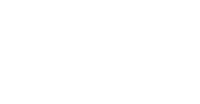 It takes nerves
Project pitch
As a…
…really snoopy (or as my daughters would say “creepy”) dad…
I want to…
…track when family members enter and leave the house without having to change anything in their behavior or have them carry around anything they don’t already carry with them…
…so that…
…I know who is home when I get home without having to look at my phone or “take roll call.”
It takes nerves
How?
Raspberry PIs
One as the light indicator
One as a Bluetooth Beacon
Personal Phones (what teen goes anywhere without it?)
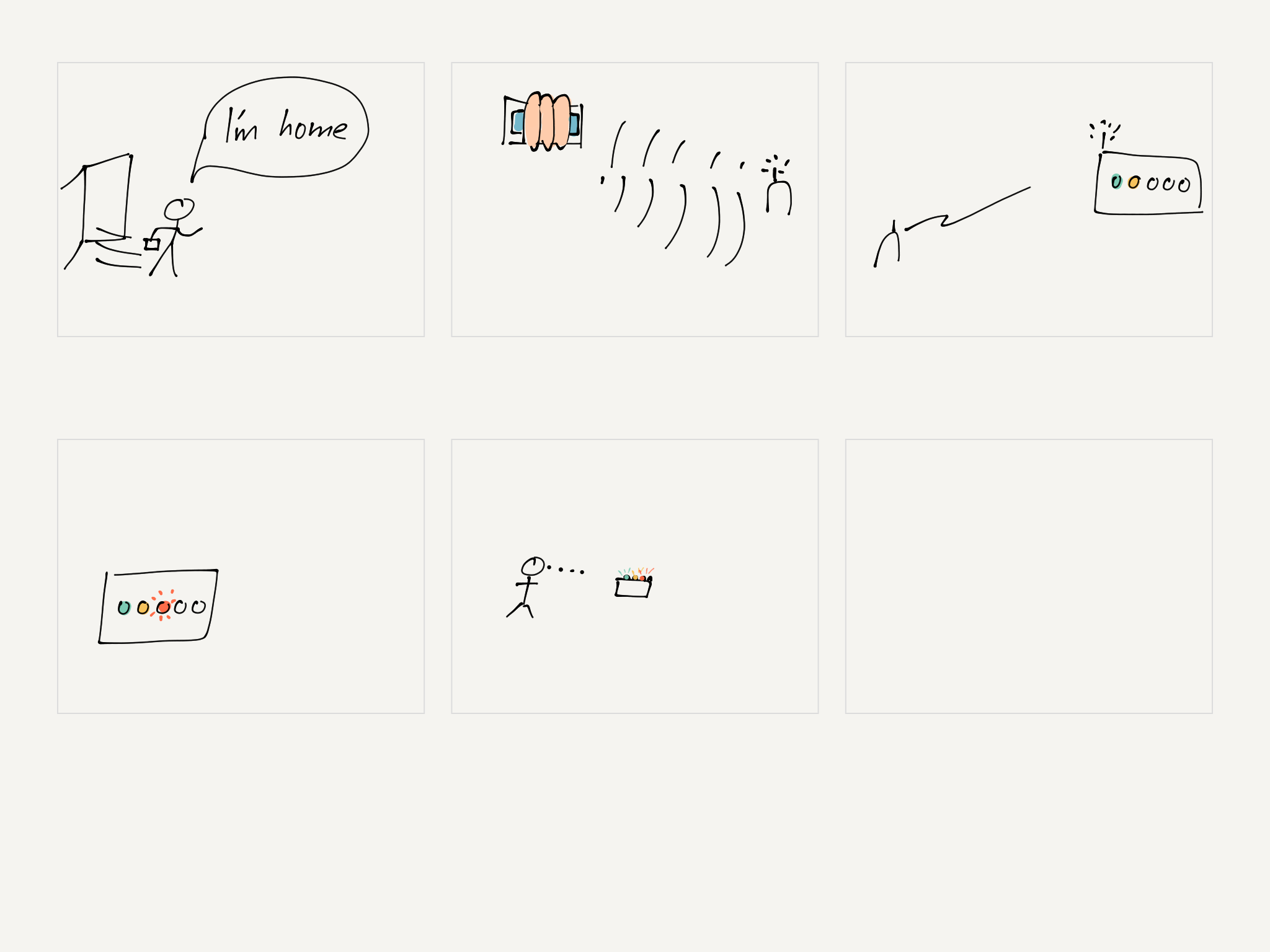 Story Board
It takes nerves
The wiring
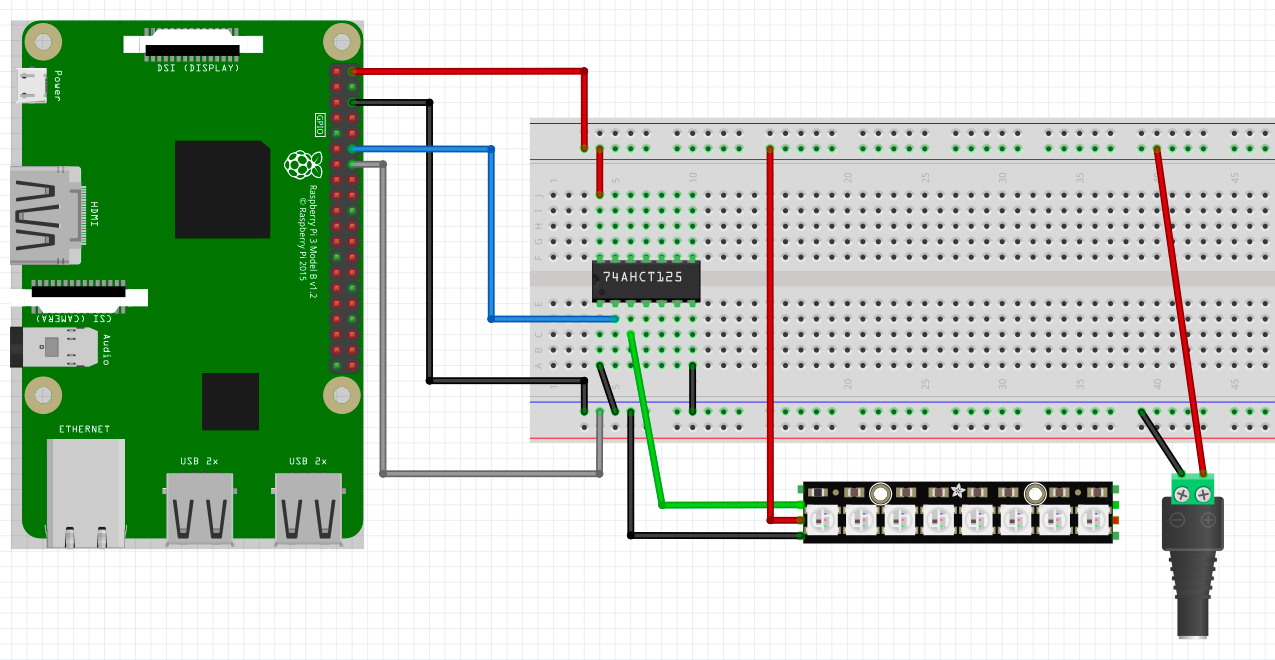 It takes nerves
Parts
Raspberry PI 3 and PI Zero W
NeoPixel stick (https://www.amazon.com/gp/product/B00IEDH26K) 
Wires to connect them in (https://www.amazon.com/gp/product/B00NBSF724/) 
Level Shifter (https://www.amazon.com/gp/product/B00XW2L39K) 
Heat Shrink (https://www.amazon.com/170pcs-100mm-Polyolefin-Shrink-selling/dp/B01N4EPMYM) 
5v DC Jacks and Adapters 
Power Cord (https://www.amazon.com/gp/product/B01303TWZ2) 
Terminal (https://www.amazon.com/gp/product/B00W058HHQ) 
(Nice to have) USB UART (https://www.amazon.com/dp/B078W5L8W1) 2 for $10
It takes nerves
Step o: Create the project
Install elixir & nerves
Create directory…why? Poncho
Create firmware project
Make FTW
It takes nerves
Poncho
Project grouping
Control what is loaded when within the firmware project
You control what projects and processes see explicitly
The Final Project
Firmware
UI
Memory
Lights
It takes nerves
Why the different processes?
Firmware controls
Start up order
Restarts in the event of a crash
Rogue process cannot kill another process (just tie up computing resources)
It takes nerves
Step 1: Making Lights Blink
Create lights project
Add dependencies (to both mixes)
config changes
networking
ssh
RingLogger and the magic of ~.
It takes nerves
Step 2: Putting a Web Interface on It
Phoenix (the web framework for Elixir)
A very quick overview
Adding into the firmware
It takes nerves
Step 3: The Day of REST
Add to the routes
GET (list, one)
POST (creating)
It takes nerves
Step 4: remembering
Process communication
Adding to the WebUI
It takes nerves
Step 5: I spy with my little beacon
Python? Why?
KISS
It takes nerves
Step 6: color code all the things
Read from Storage
Set colors based on status
Set color for specific pixel based on person
It takes nerves
Step 7: Home improvements
Improve the web interface so it shows status as well
Maybe even a LiveView (update pages via websockets)
Make the beacon in Elixir as well
More fault tolerant when no/poor connection
MQTT persistent messages for both beacons and memory process
Multiple beacons in the house and add “room location” to the data being sent
Direct connection to the lights instead of current LED subsystem 
Environment sensors
Other project idea: Smart Garage Door (not a dumb light sensor}
It takes nerves
Code
Ya…about that
Git repo needs to be cleaned because I messed up
Not so secret secrets
Will be published to https://github.com/digitalbias/light_commander
It takes nerves
Nerves in production
FarmBot (CNC Farming)
Smart Rent (Property management)
Rose Point (Navigation)
LeTote (Kiosks)
Open Pantry (Soup Kitchen)